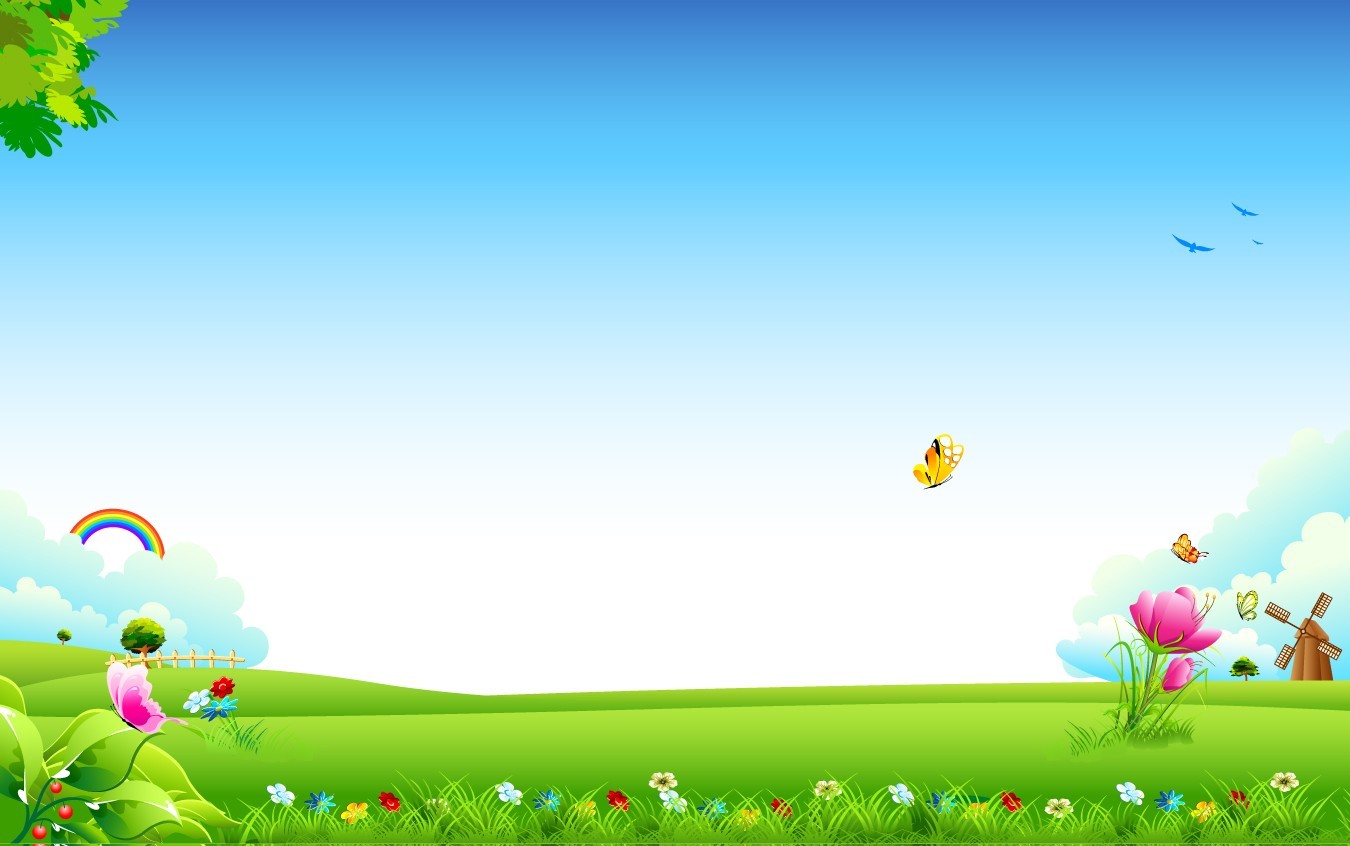 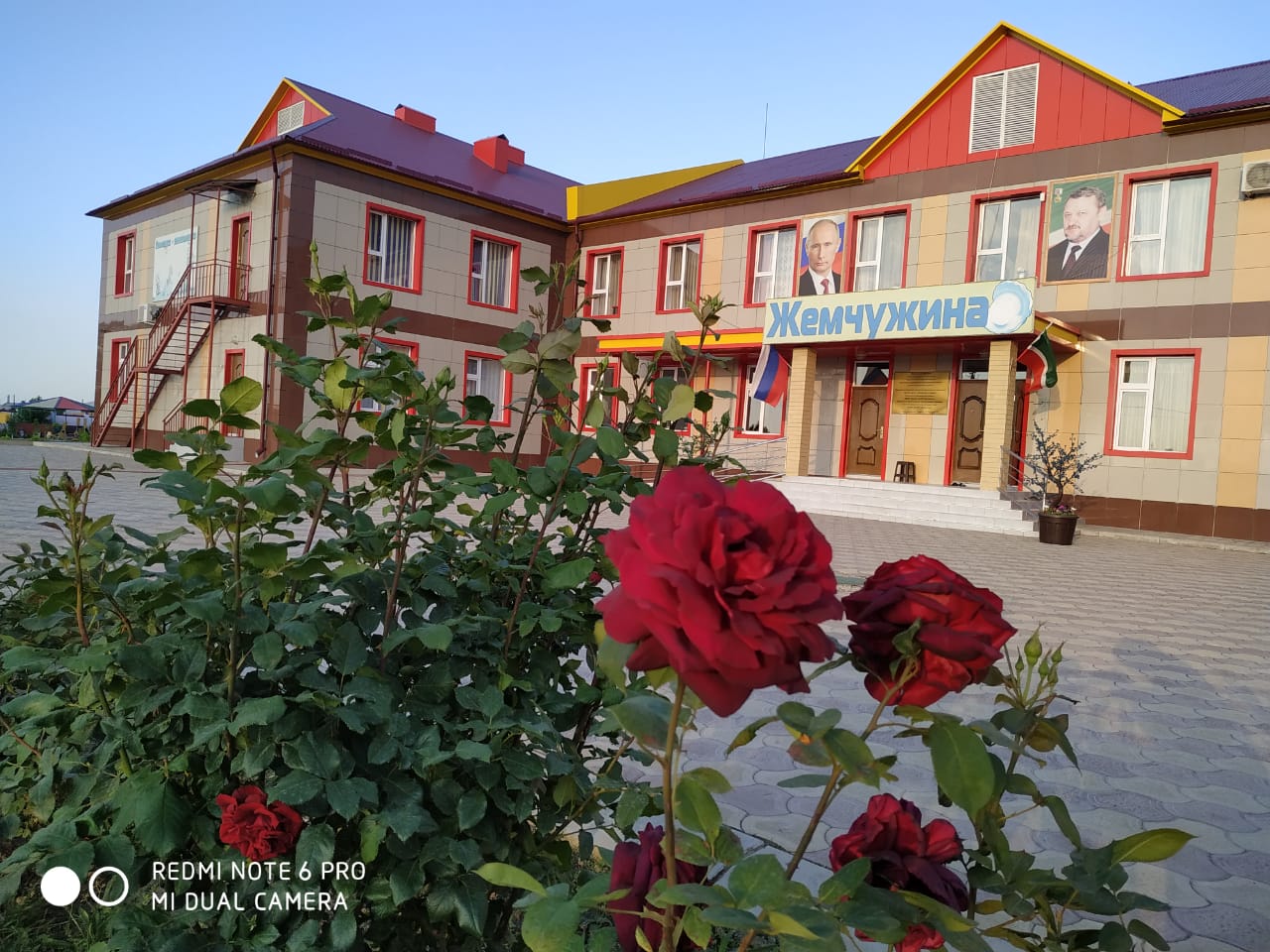 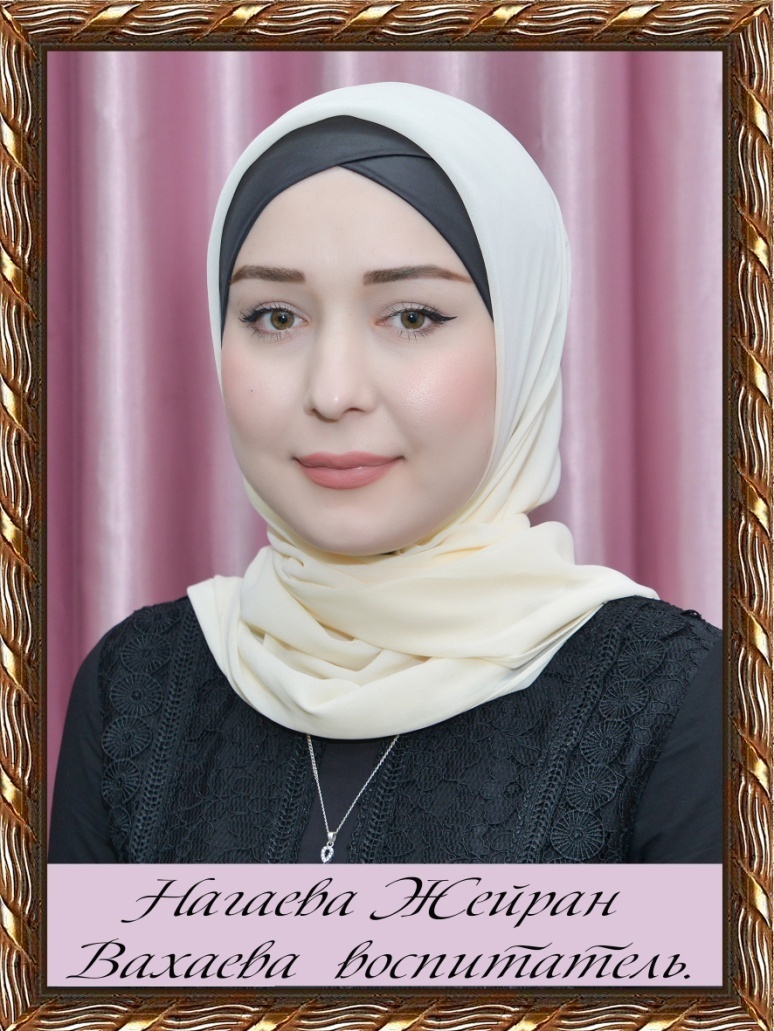 Муниципальное бюджетное дошкольное образовательное учреждение
«Детский сад №17 «Жемчужина» г. Гудермес
Гудермесского  муниципального района»
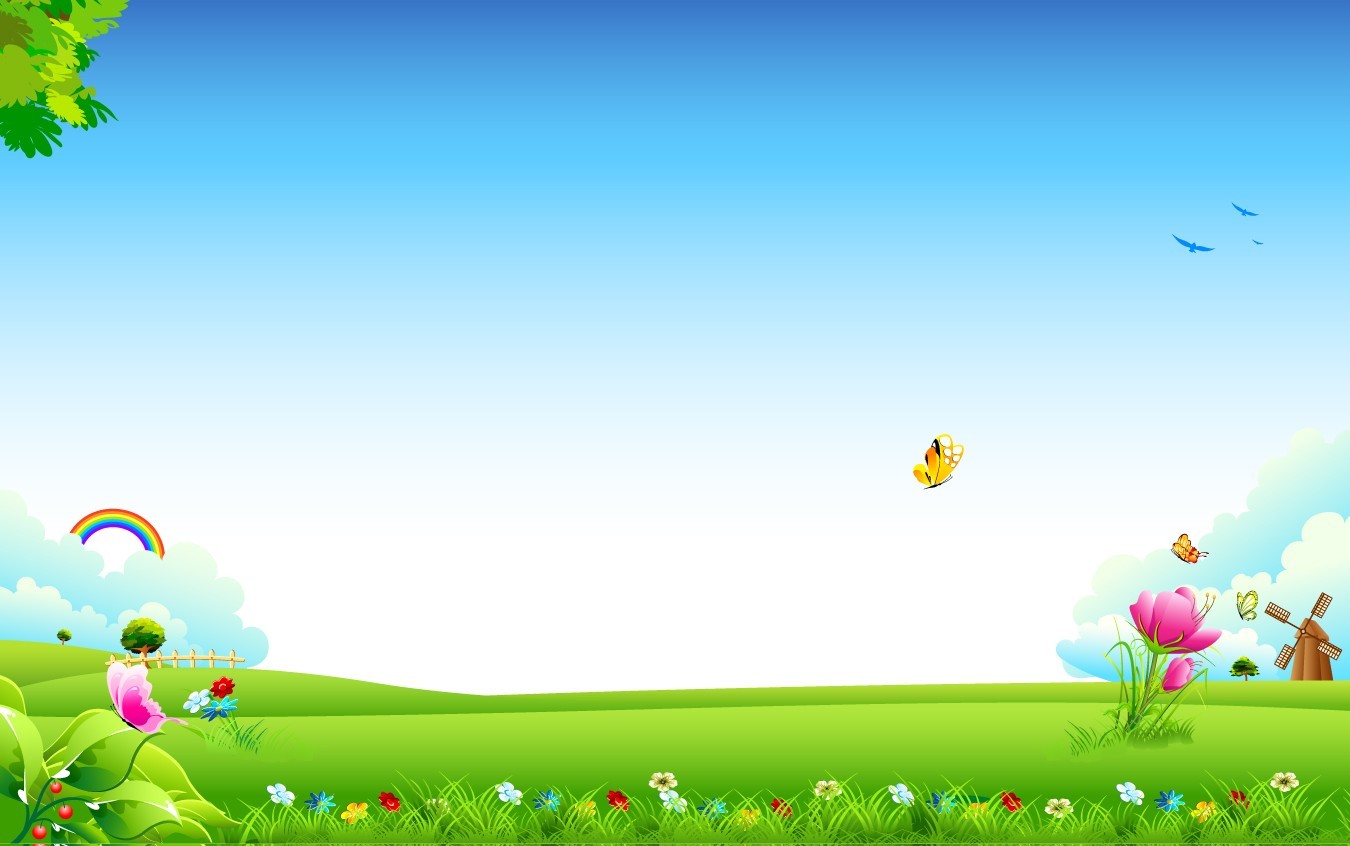 Общие сведения:

ФИО : Нагаева Жейран Вахаевна
Место работы: Муниципальное бюджетное дошкольное образовательное учреждение «Детский сад №1 7 «Жемчужина» г. Гудермес Гудермесского  муниципального района»
Должность: Воспитатель
Дата рождения: 03.08.1990г.
Педагогический стаж работы : 5 лет
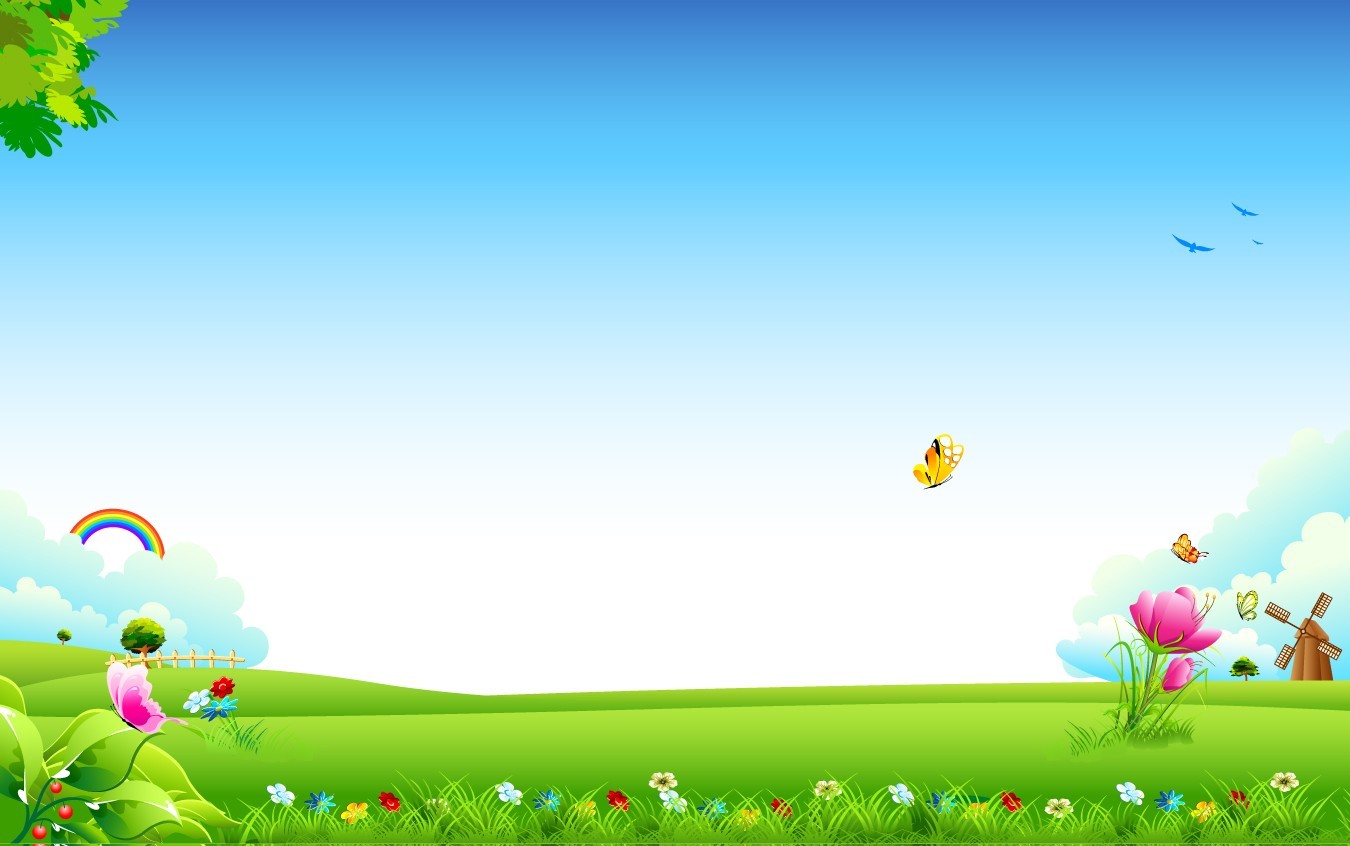 Сведения об образовании:
Диплом
«Гудермесский педагогический колледж»
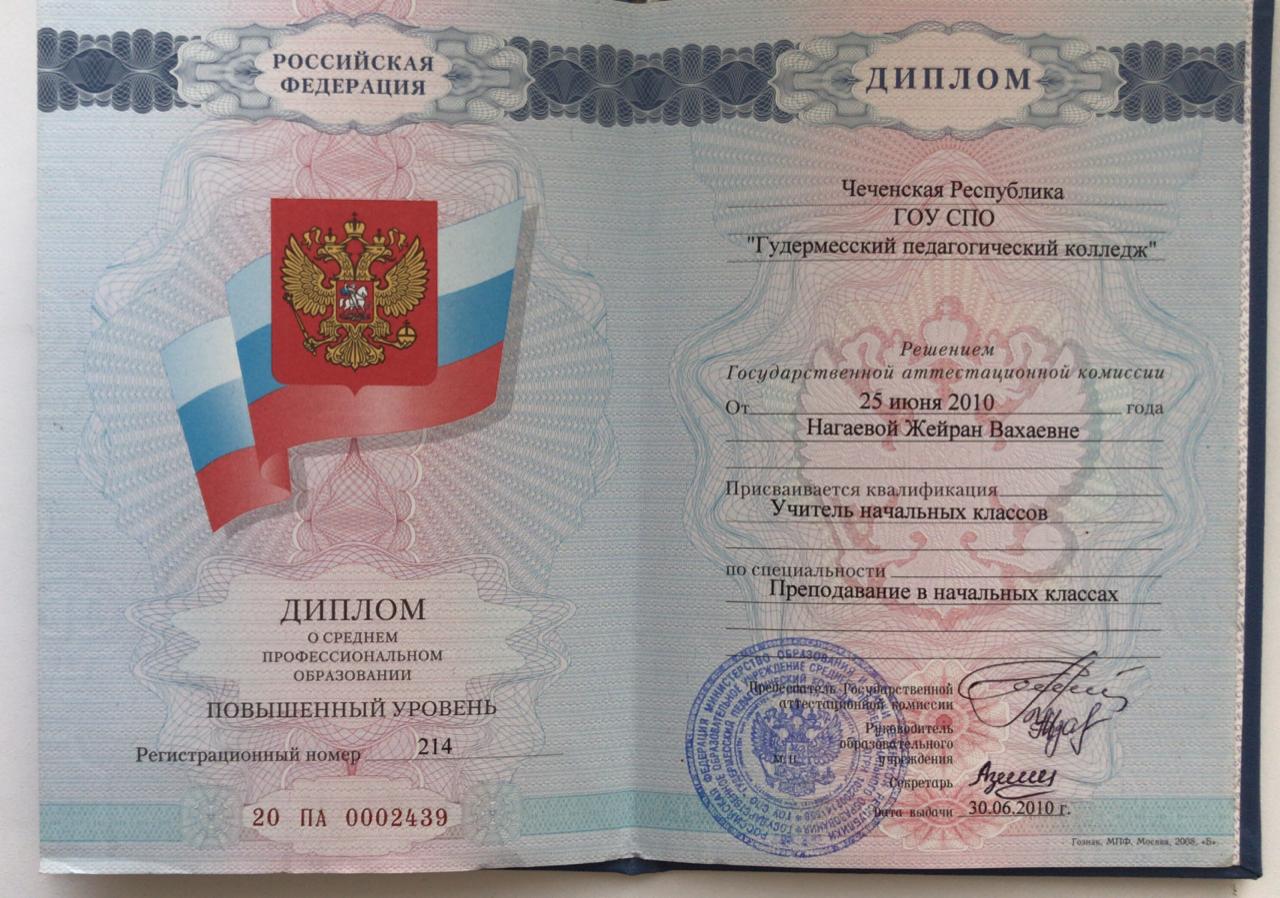 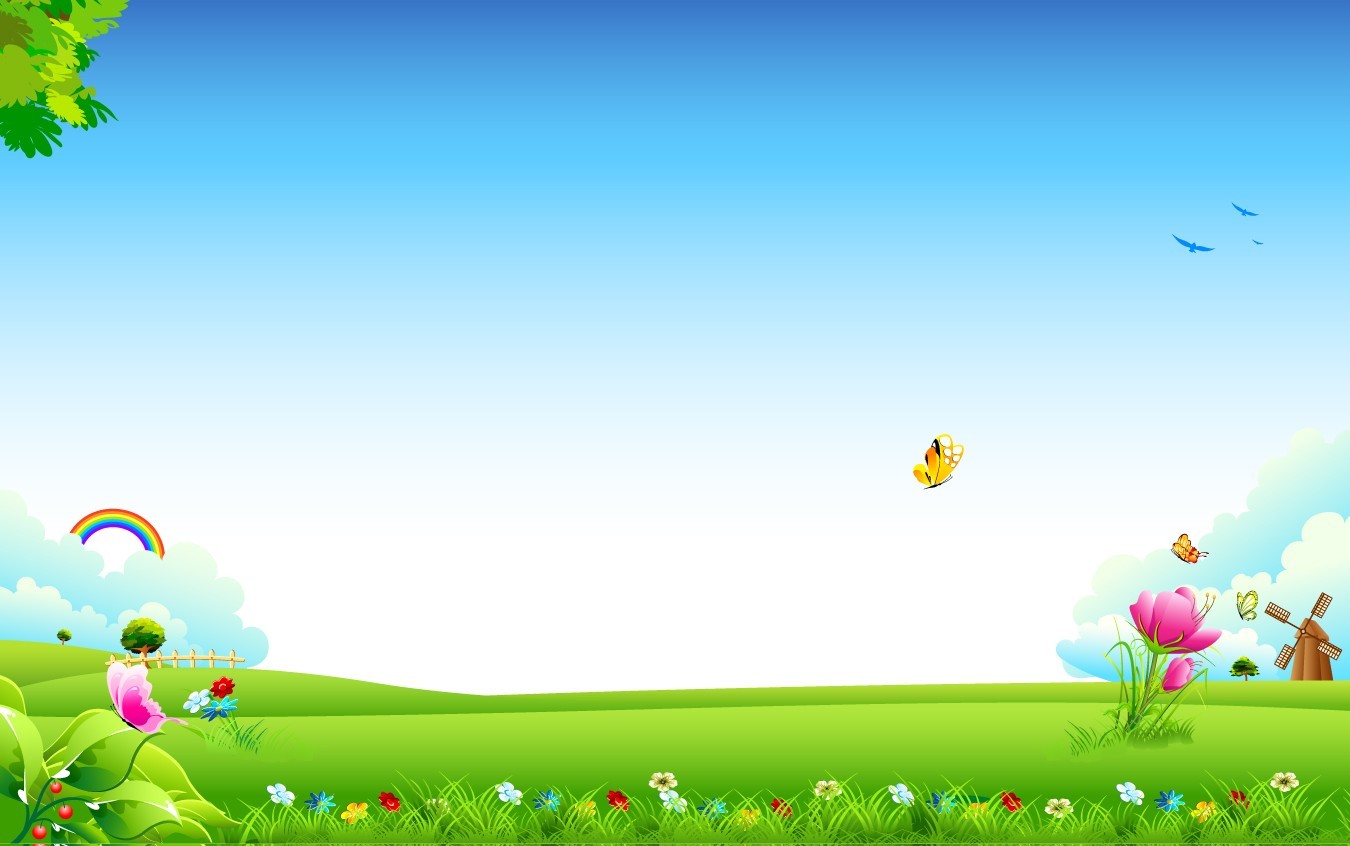 Диплом
«Институт финансов и права», экономика
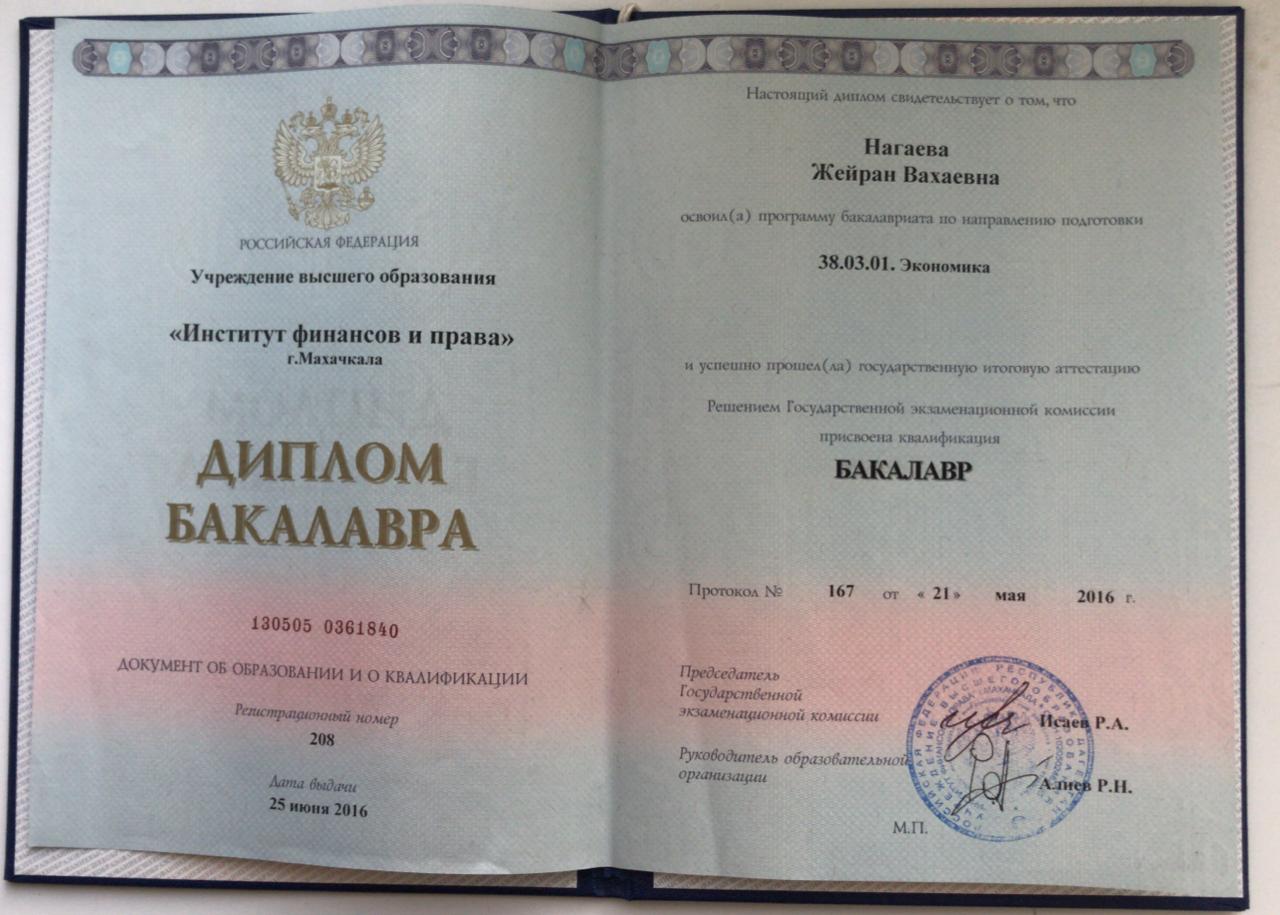 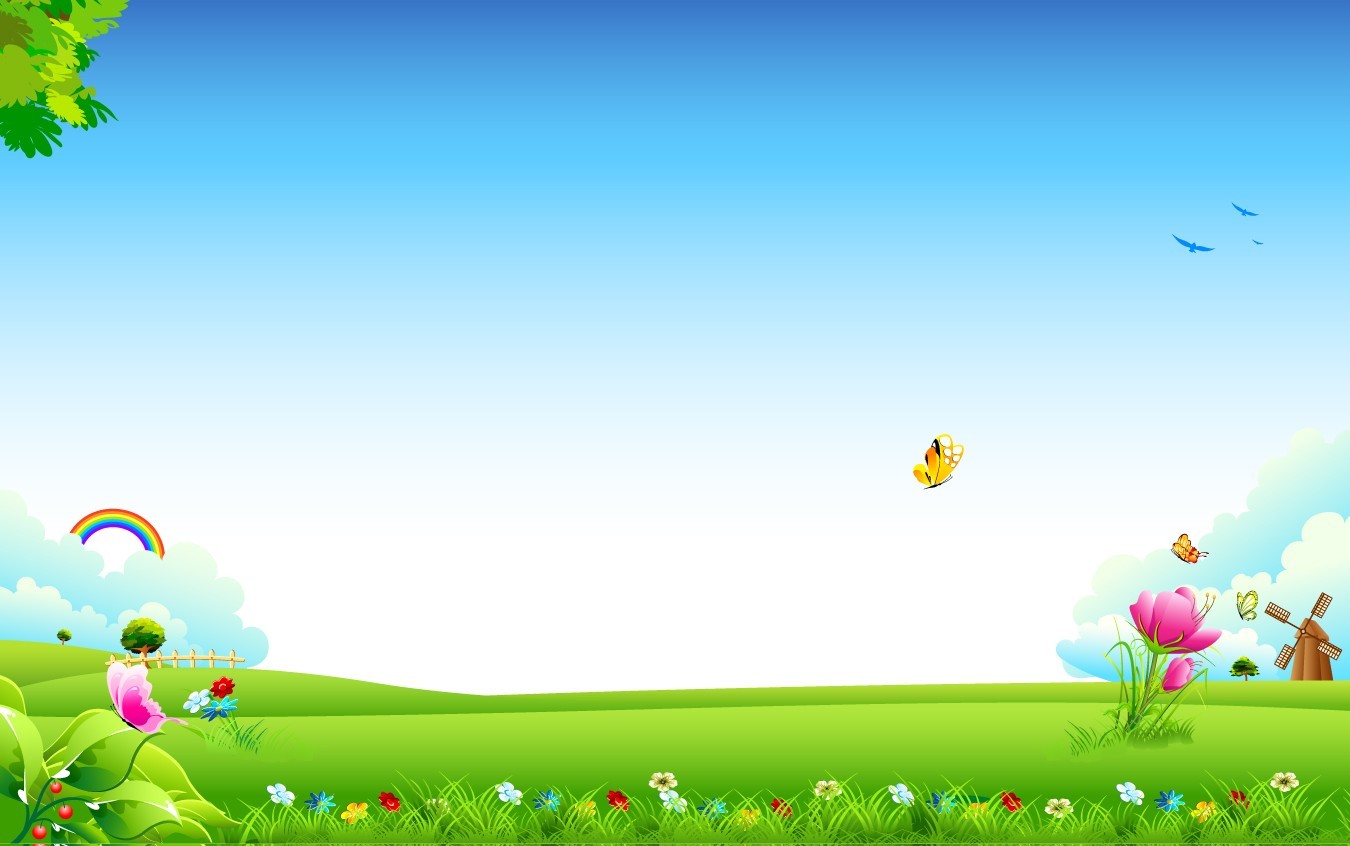 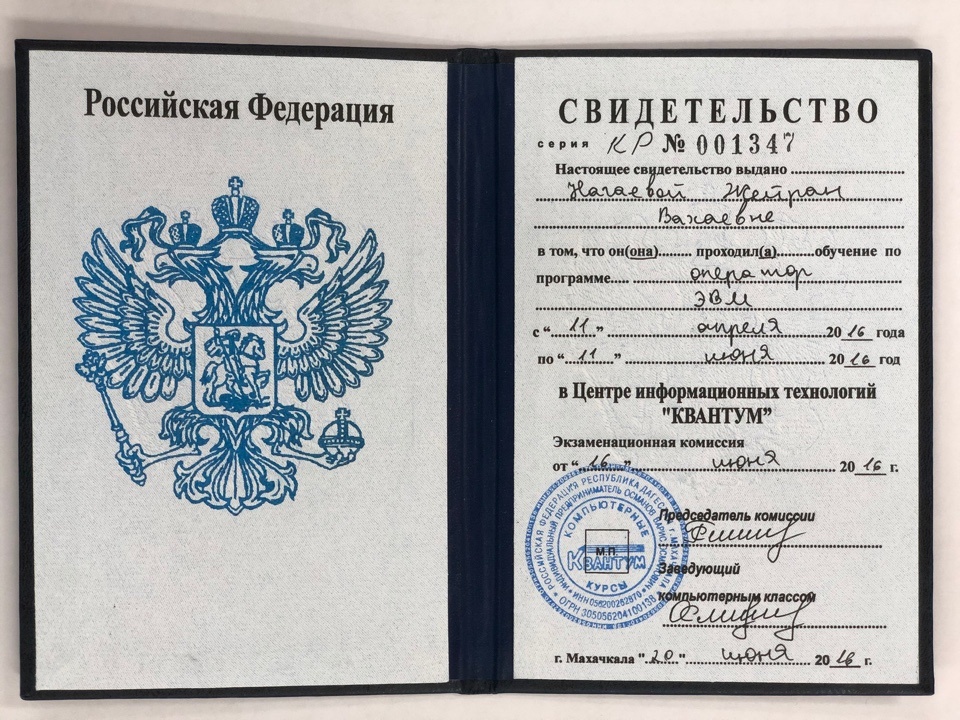 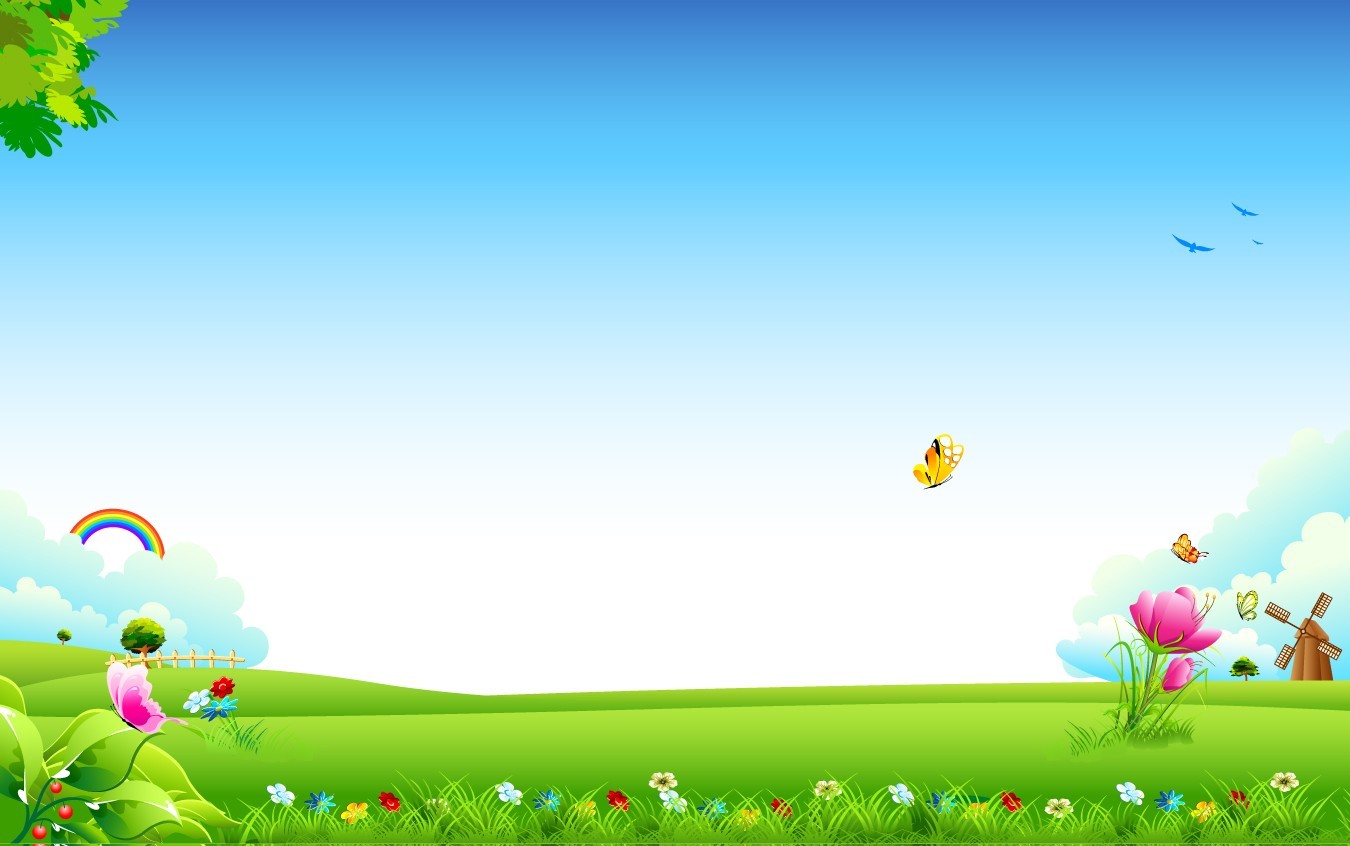 Удостоверение о повышении квалификации по программе 
«Педагогическая деятельность в рамках реализации ФГОС  ДО дошкольного образования »
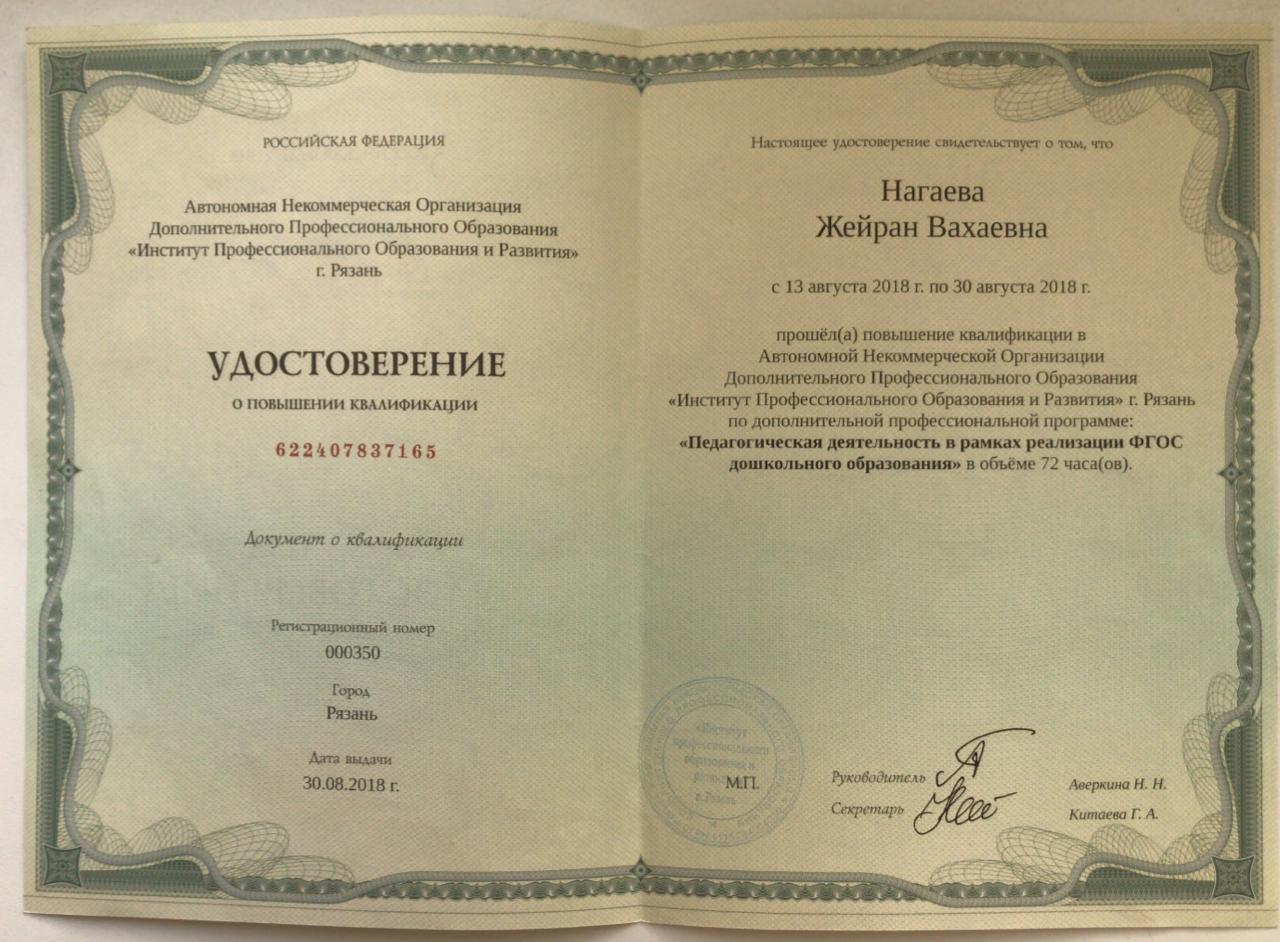 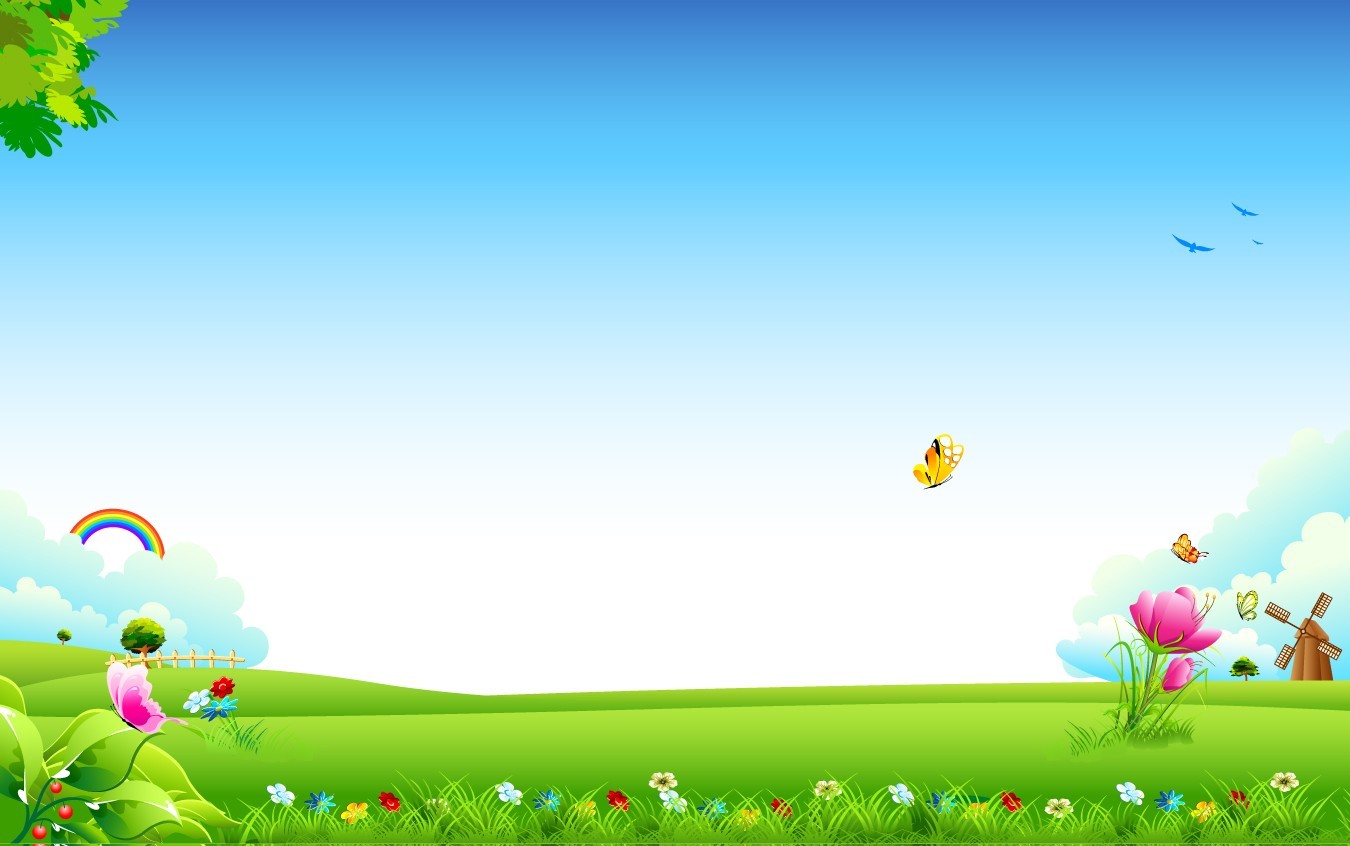 Отзывы и достижения:
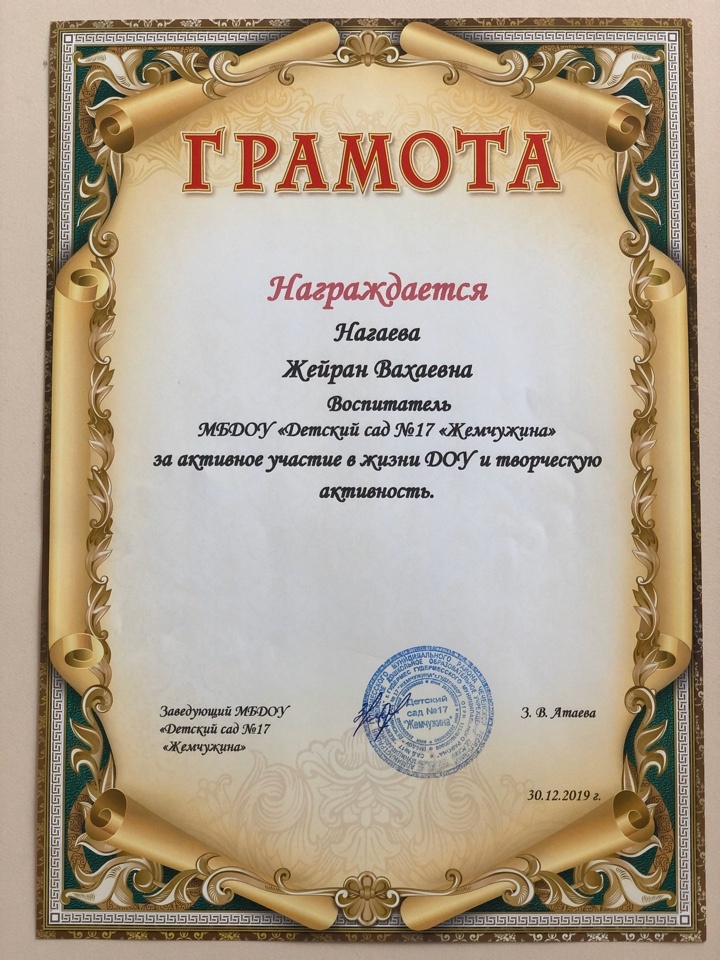 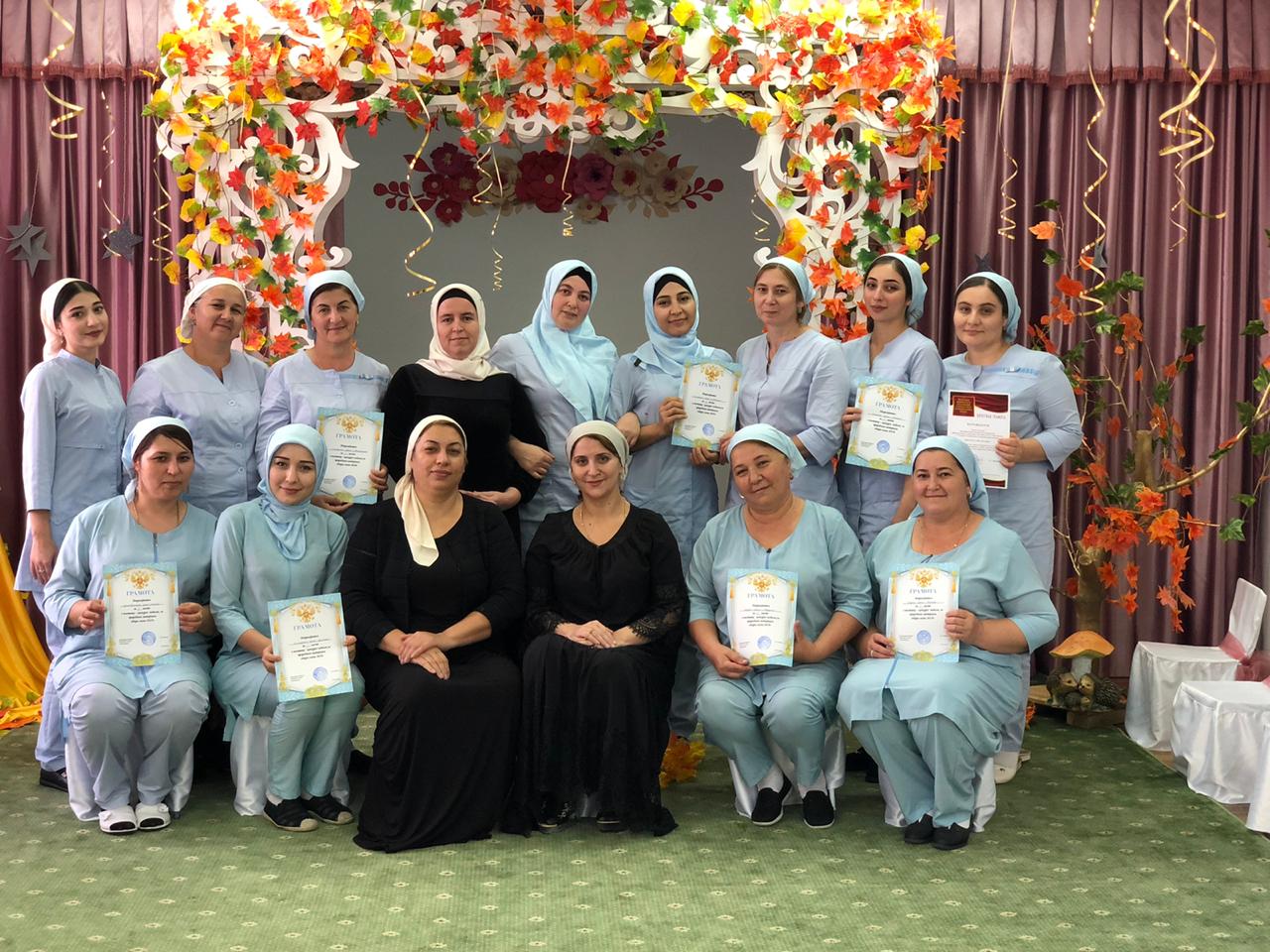 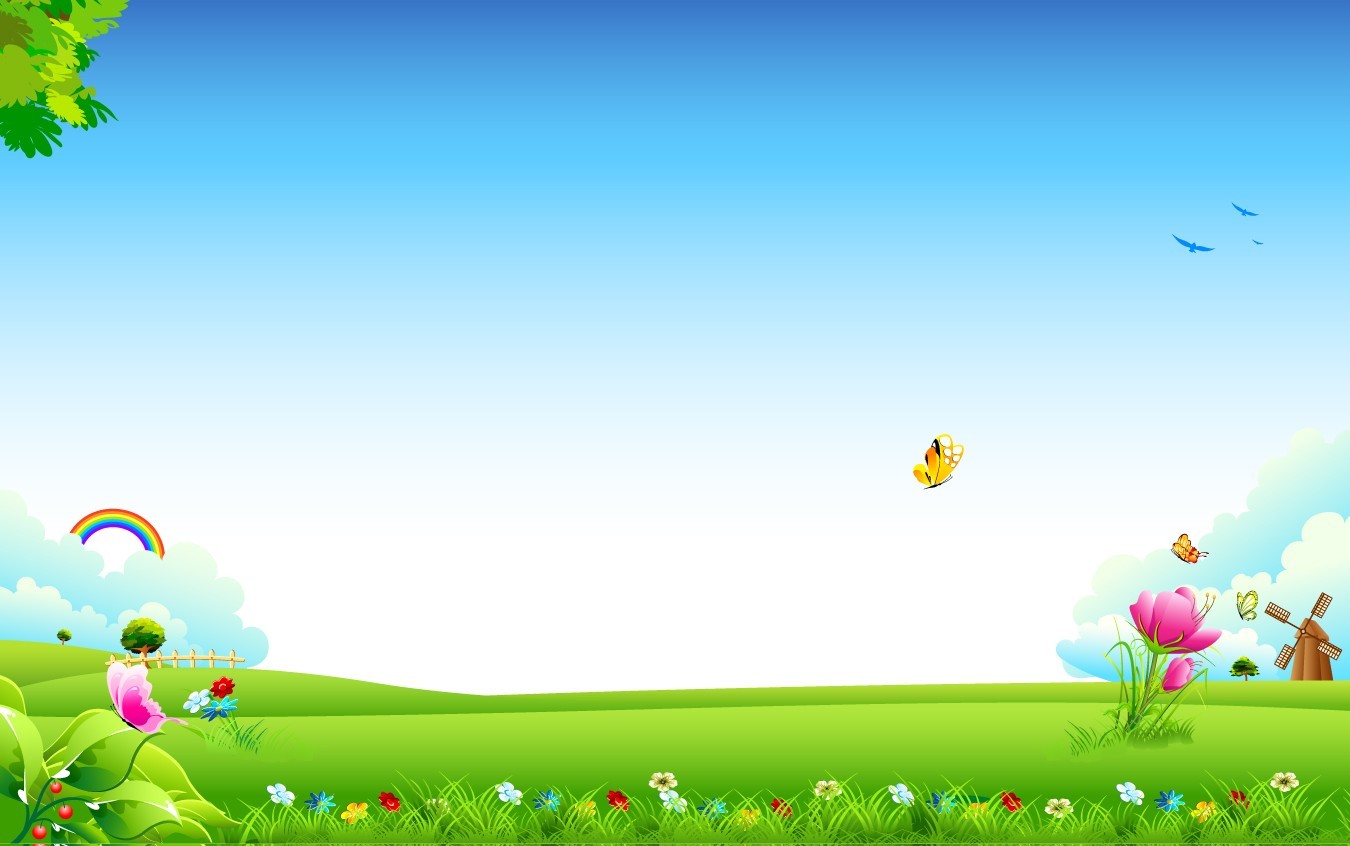 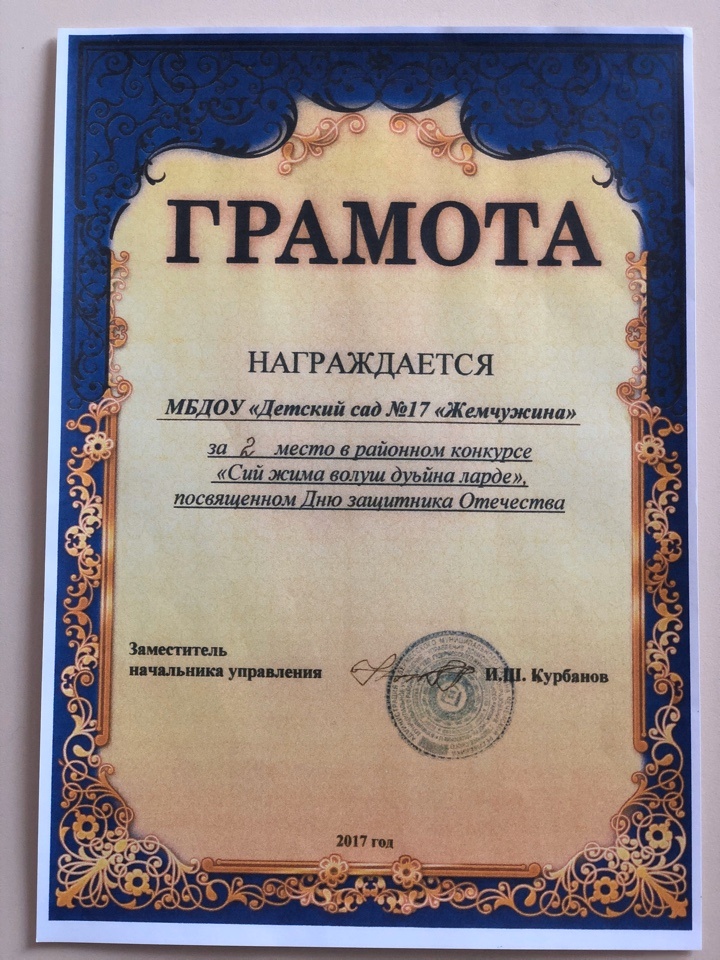 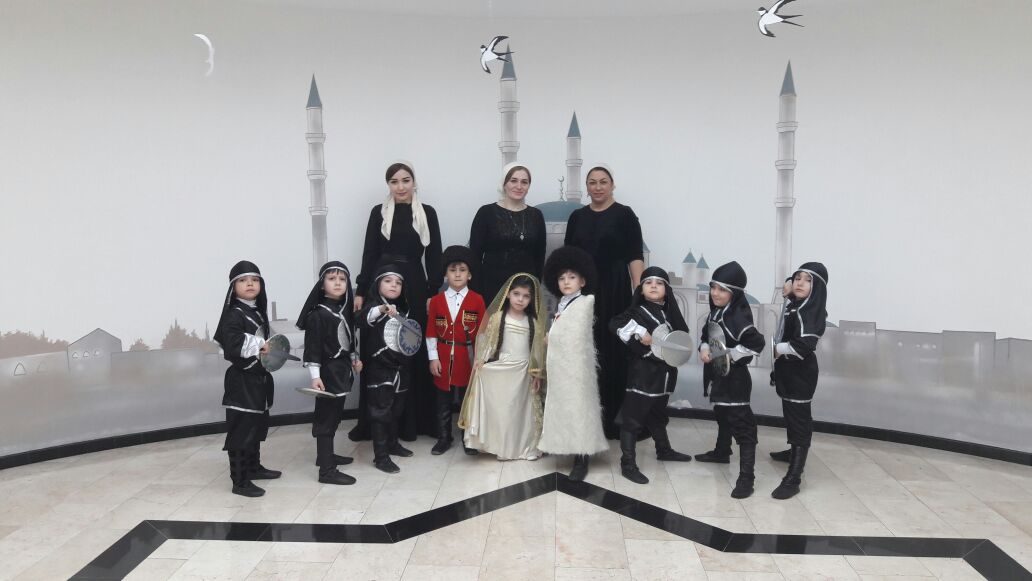 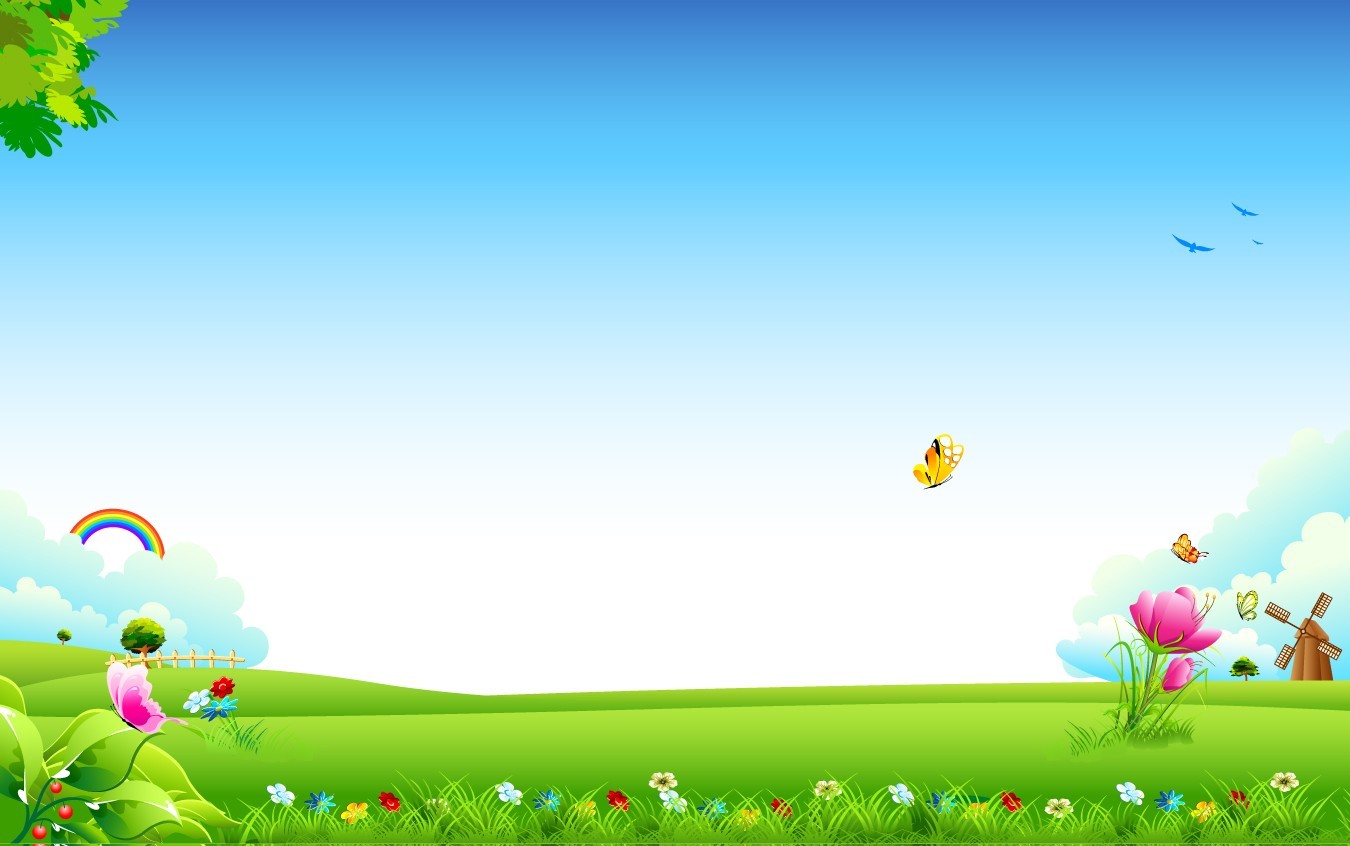 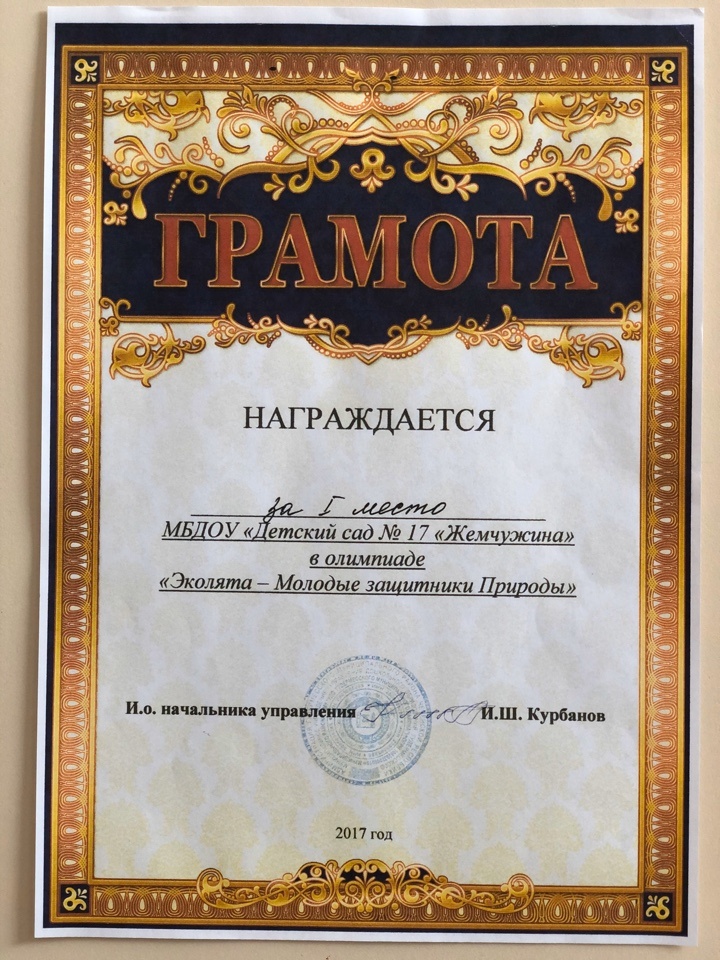 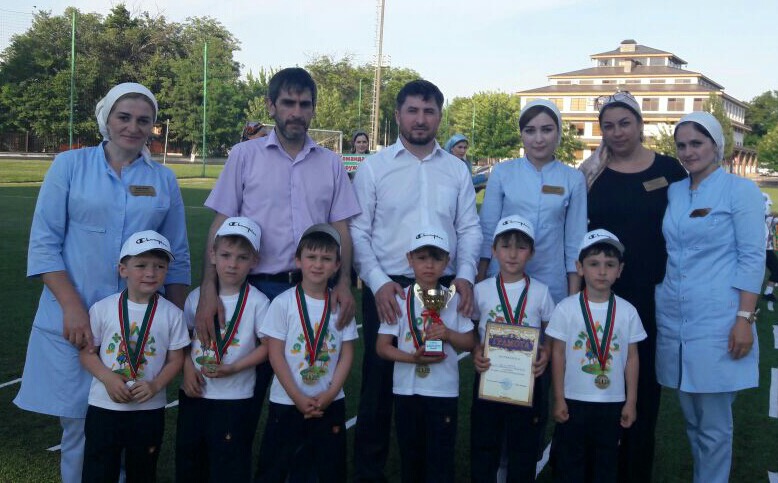 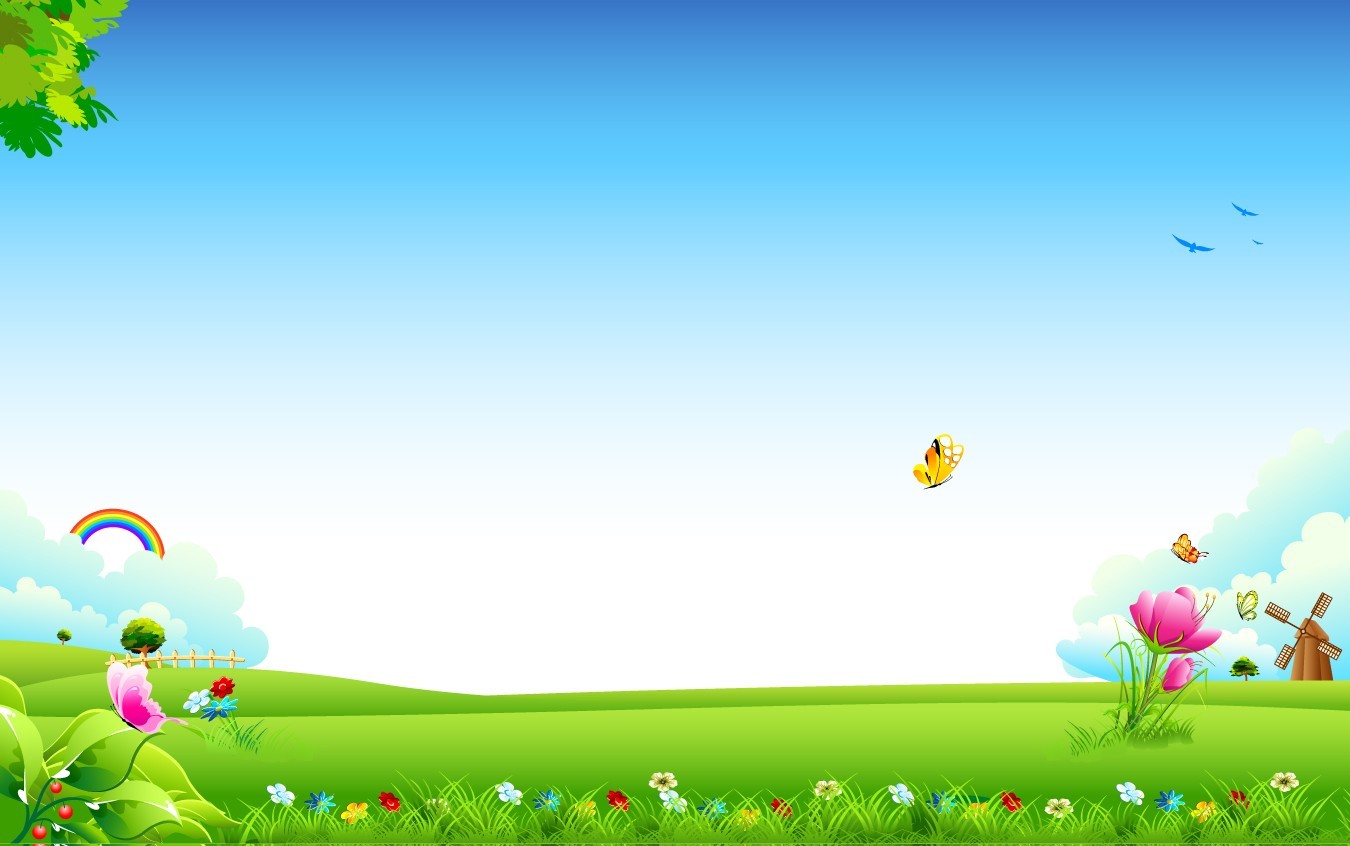 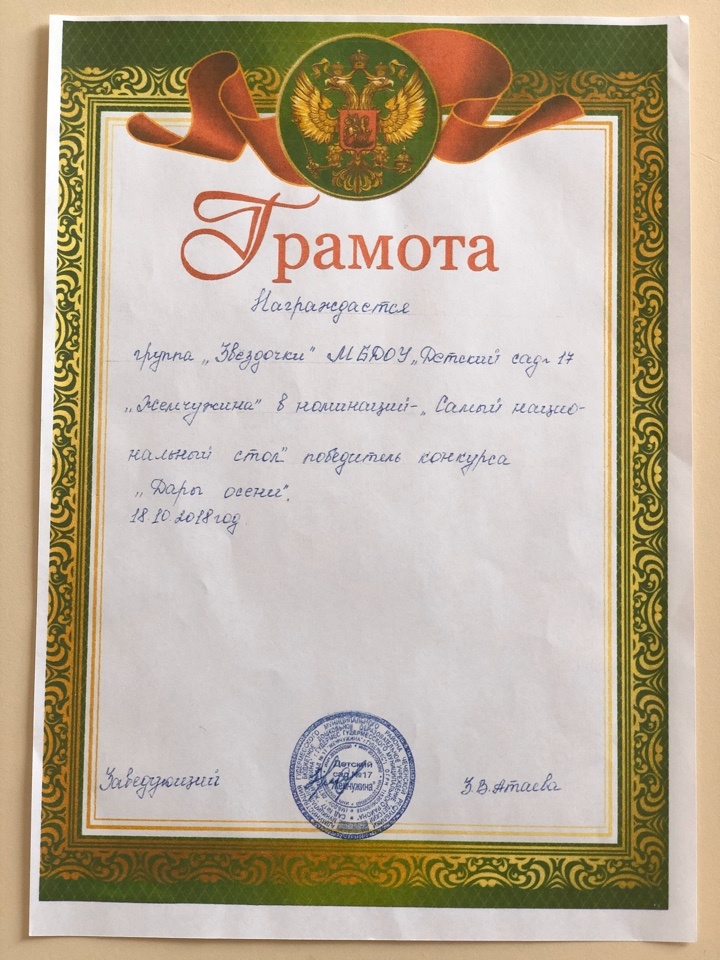 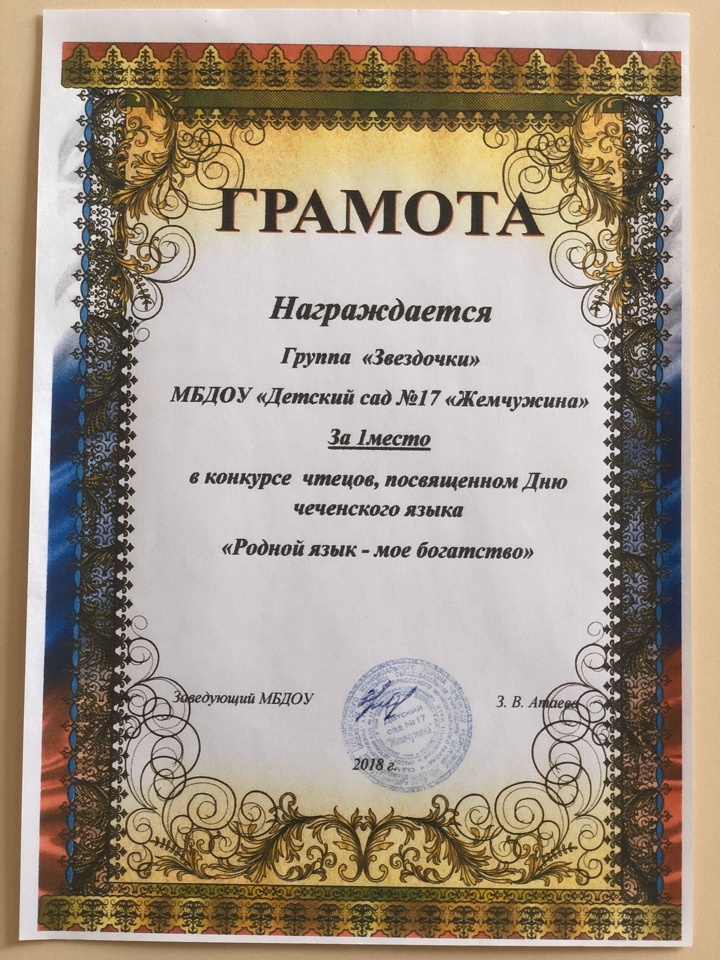 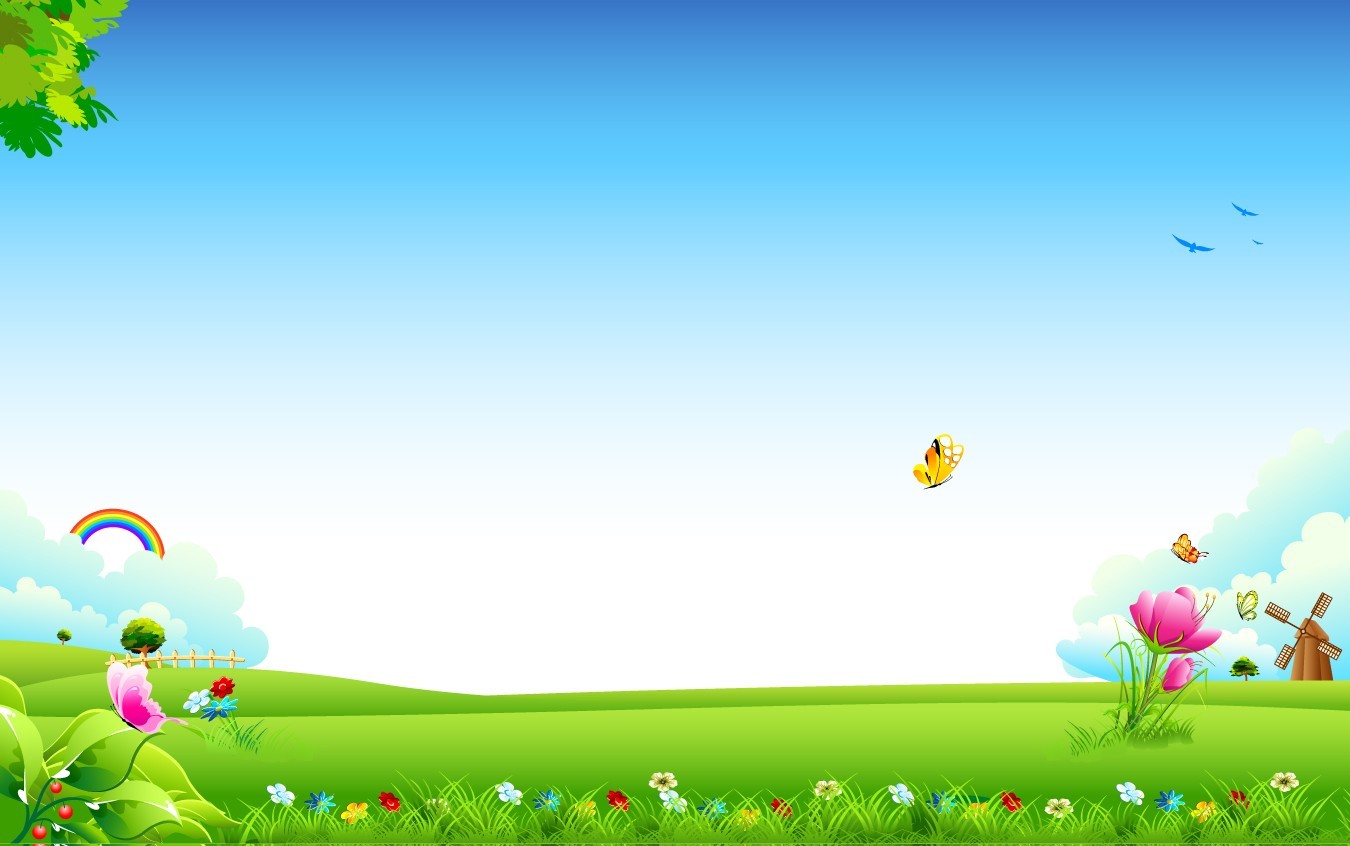 Спасибо за внимание!